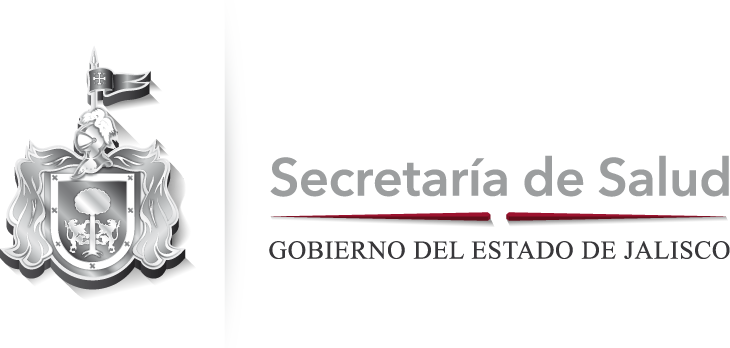 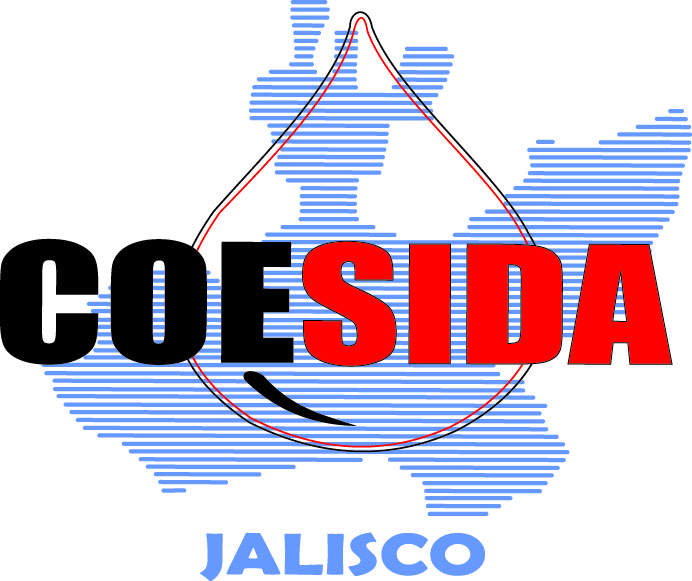 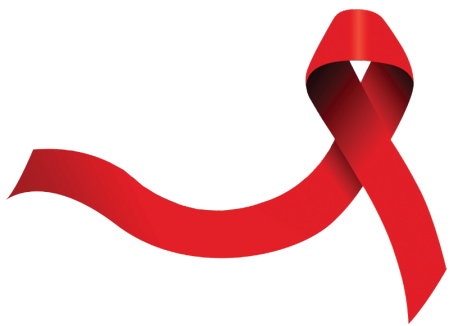 Panorama Epidemiológico del VIH, Sida e ITS en Jalisco
Consejo Estatal para la Prevención del Sida en Jalisco
Casos de VIH-sida por año de diagnóstico, 
Jalisco 1983-2013
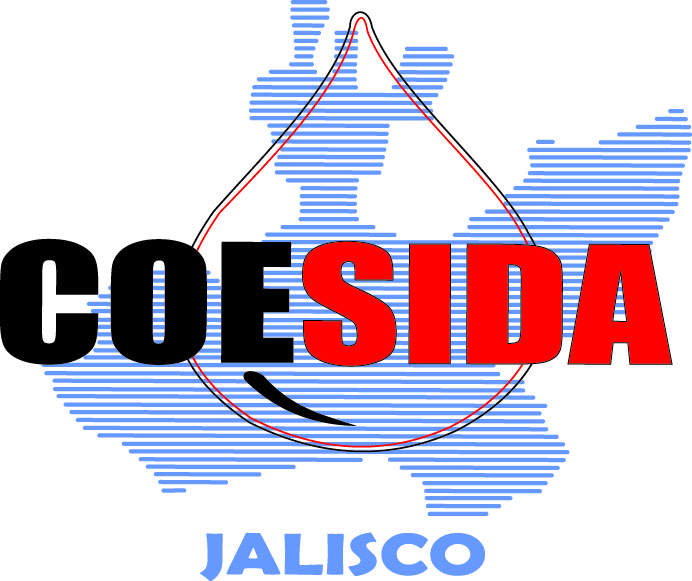 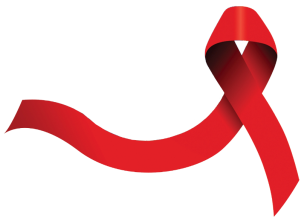 N= 14,144
Fuente: Secretaría de Salud Jalisco, Departamento de Epidemiología
Actualizado hasta la semana epidemiológica N° 46 del 2013
Casos de VIH-sida por grupo etáreo y sexo, 
Jalisco 1983-2013
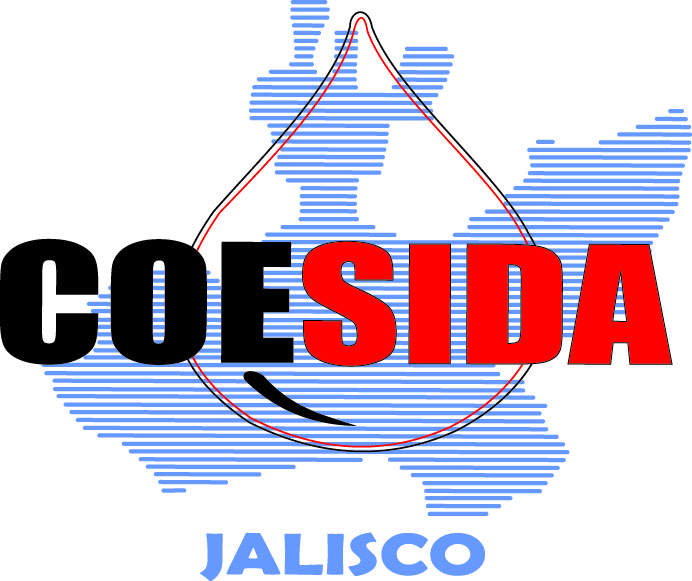 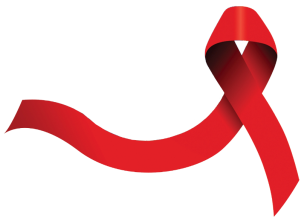 N= 14,144
Fuente: Secretaría de Salud Jalisco, Departamento de Epidemiología
Actualizado hasta la semana epidemiológica N° 46 del 2013
Casos de VIH-sida según evolución, 
Jalisco 1983-2013
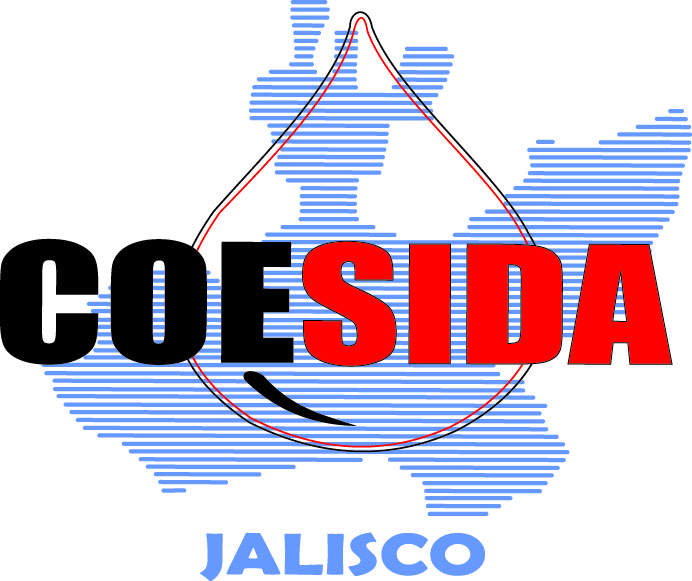 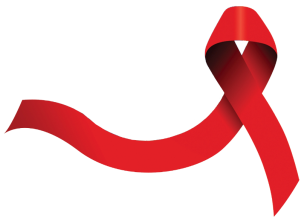 Fuente: Secretaría de Salud Jalisco, Departamento de Epidemiología
Actualizado hasta la semana epidemiológica N° 46 del 2013
Casos de VIH-sida por factor de riesgo, 
Jalisco 1983-2013
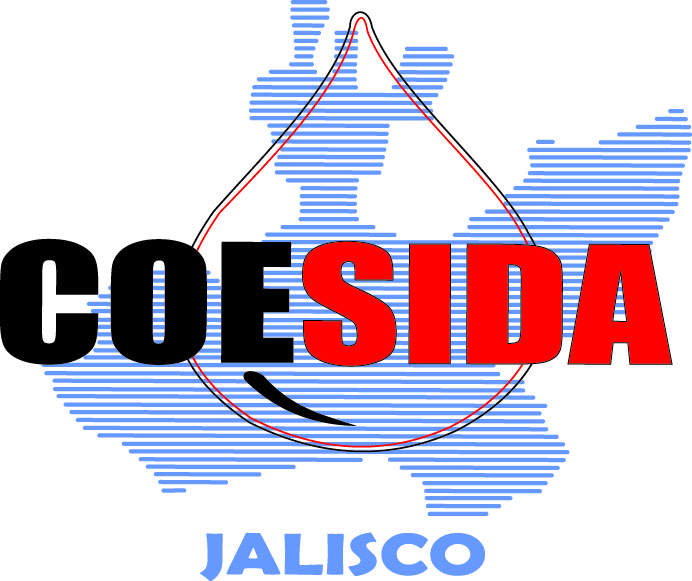 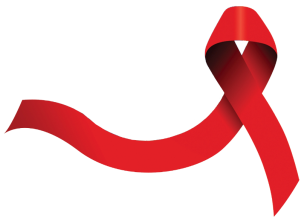 N= 14,144
Fuente: Secretaría de Salud Jalisco, Departamento de Epidemiología
Actualizado hasta la semana epidemiológica N° 46 del 2013
Casos de VIH-sida por año municipio, 
Jalisco 1983-2013
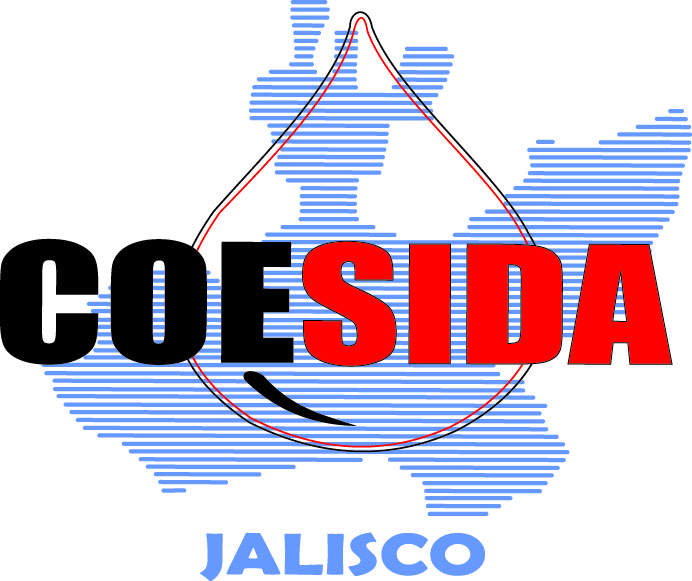 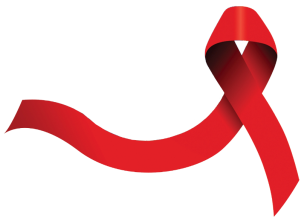 Fuente: Secretaría de Salud Jalisco, Departamento de Epidemiología
Actualizado hasta la semana epidemiológica N° 46 del 2013
Casos de VIH-sida por municipio, 
Jalisco 1983-2013
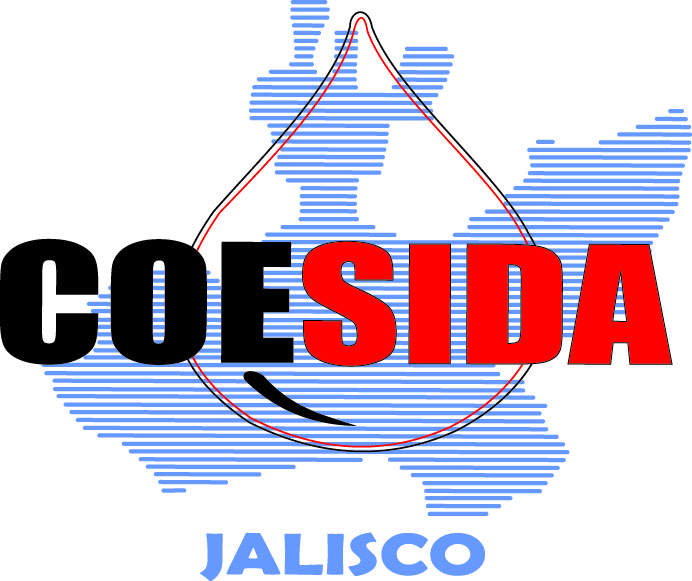 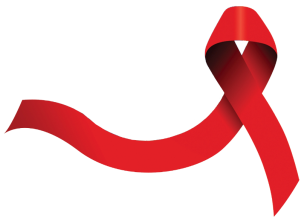 Fuente: Secretaría de Salud Jalisco, Departamento de Epidemiología
Actualizado hasta la semana epidemiológica N° 46 del 2013
Casos de VIH-sida por municipio, 
Jalisco 1983-2013
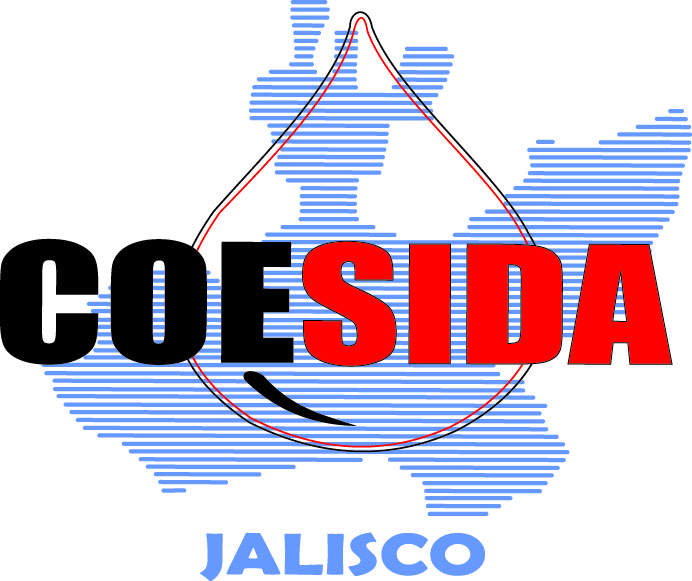 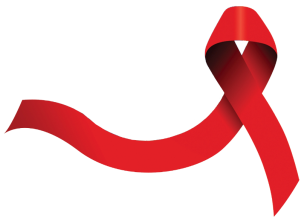 Fuente: Secretaría de Salud Jalisco, Departamento de Epidemiología
Actualizado hasta la semana epidemiológica N° 46 del 2013
Casos de VIH-sida por municipio, 
Jalisco 1983-2013
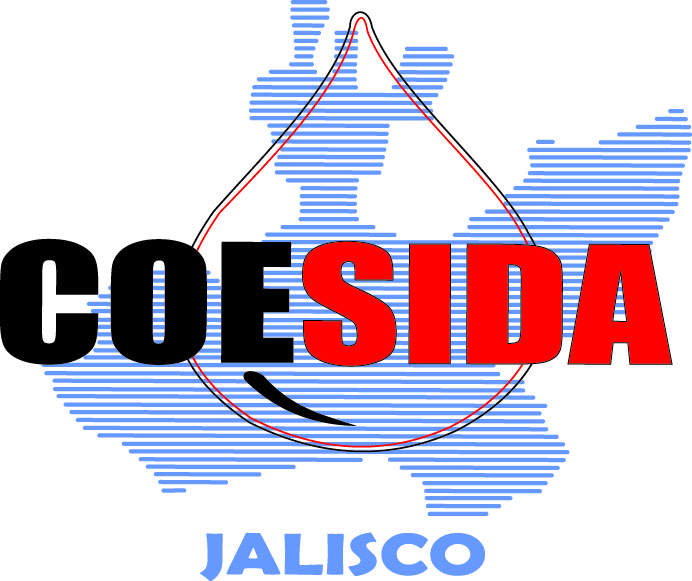 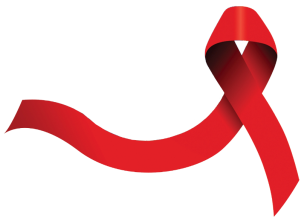 Fuente: Secretaría de Salud Jalisco, Departamento de Epidemiología
Actualizado hasta la semana epidemiológica N° 46 del 2013
Casos de VIH-sida por año de diagnóstico, 
Jalisco 1983-2013
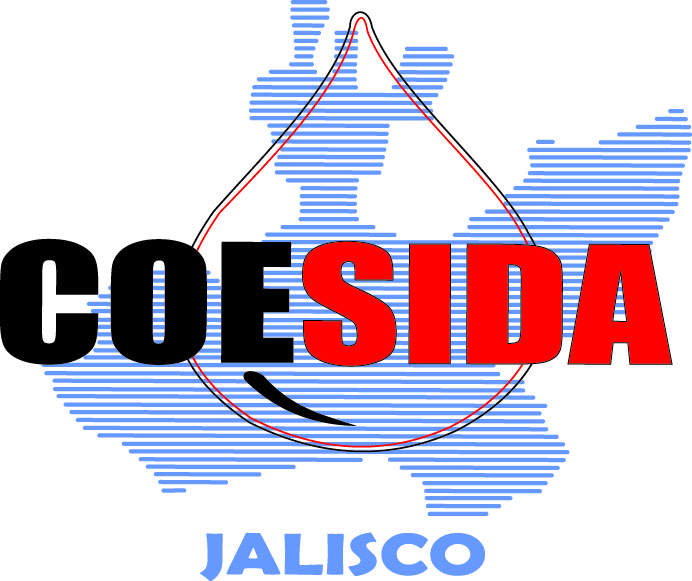 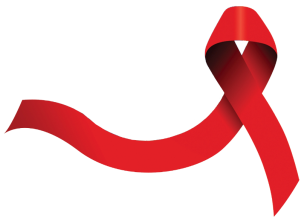 Fuente: Secretaría de Salud Jalisco, Departamento de Epidemiología
Actualizado hasta la semana epidemiológica N° 46 del 2013
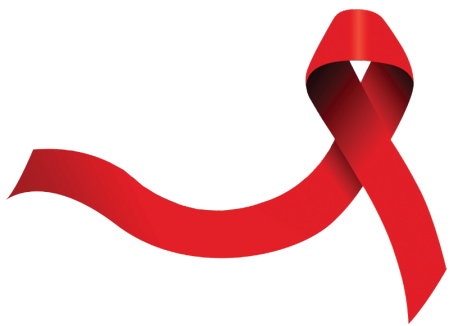 Panorama Epidemiológico del VIH, Sida e ITS en Jalisco
Consejo Estatal para la Prevención del Sida en Jalisco
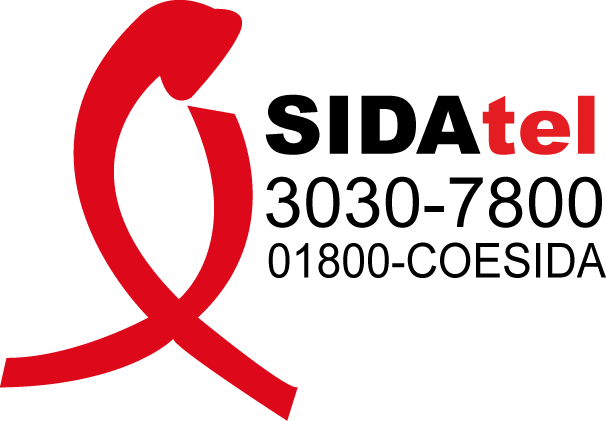 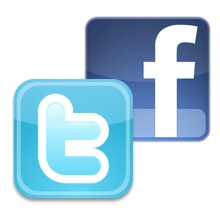 Coesida Jalisco
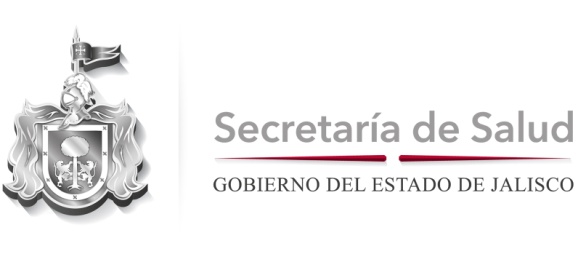 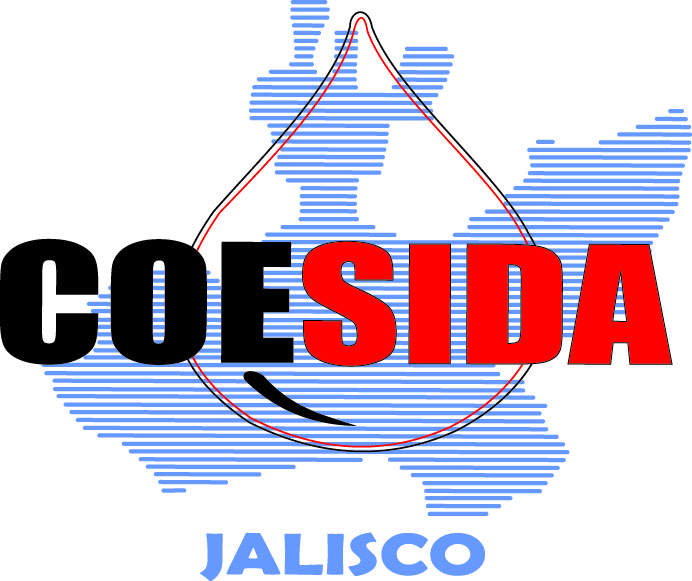